ИНФОРМАЦИЯ 
ОБ ИНВЕСТИЦИОННЫХ ПЛОЩАДКАХ, РАСПОЛОЖЕННЫХ НА ТЕРРИТОРИИ КУРТАМЫШСКОГО РАЙОНА
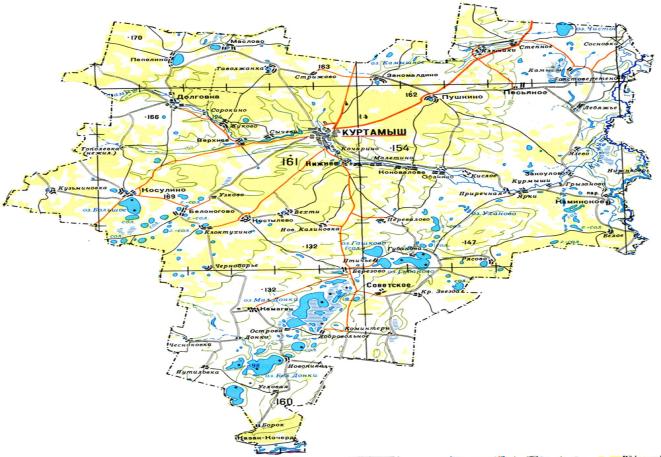 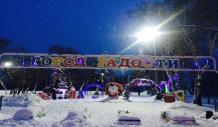 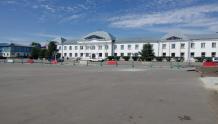 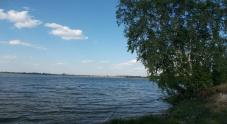 ИНВЕСТИЦИОННЫЕ ПЛОЩАДКИ
ДЛЯ РАЗМЕЩЕНИЯ ПРОМЫШЛЕННОГО ПРОИЗВОДСТВА
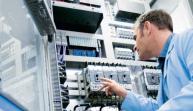 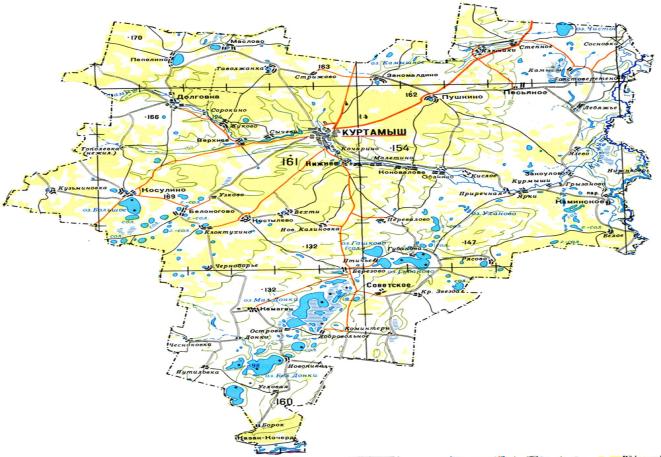 МЕРЫ ГОСПОДДЕРЖКИ:
Предоставление земельного участка, находящегося в государственной или муниципальной собственности, в аренду без проведения торгов 
Субсидирование до 50 % затрат, связанных с уплатой первого взноса (аванса) при заключении договора (договоров) лизинга оборудования
Содействие в получении льготных займов Фонда развития промышленности
Предоставление льготных займов на строительство помещений и закуп оборудования в размере до 5 млн. руб. на одного субъекта МСП, сроком до трех лет по льготной процентной ставке 
Кредитные программы МСП-Банка
Предоставление гарантийного поручительства
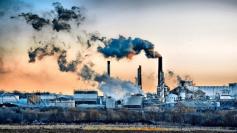 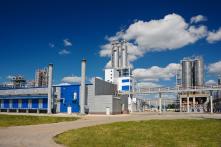 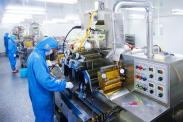 Предоставляется МО/либо неразграниченная/
либо государственная
Курганская область, Куртамышский район, г. Куртамыш, ул. Строителей, 1
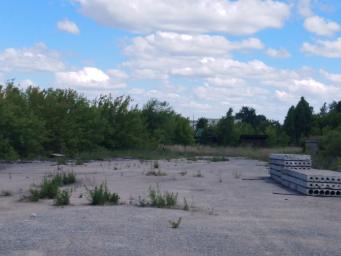 ЭКОНОМИЧЕСКИЕ ПРЕДПОСЫЛКИ
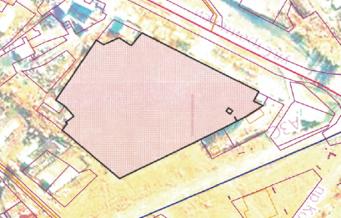 ЧАСТНАЯ
Курганская область, г. Куртамыш, ул. Радужная, 45
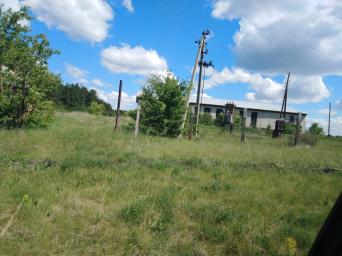 ЭКОНОМИЧЕСКИЕ ПРЕДПОСЫЛКИ
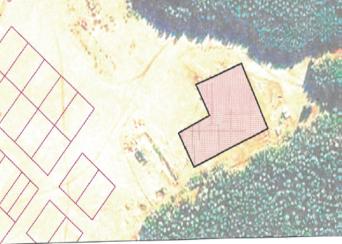 ЧАСТНАЯ
Курганская область, г. Куртамыш, Лесопильная, 25
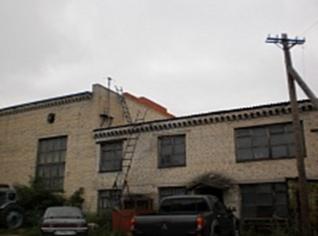 ЭКОНОМИЧЕСКИЕ ПРЕДПОСЫЛКИ
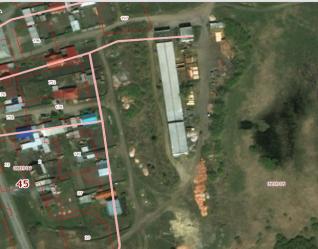 ИНВЕСТИЦИОННЫЕ ПЛОЩАДКИ
СЕЛЬСКОХОЗЯЙСТВЕНЕНАЯ ДЕЯТЕЛЬНОСТЬ
ПЛОЩАДКИ ДЛЯ РАЗМЕЩЕНИЯ:
МЕРЫ ГОСПОДДЕРЖКИ:
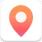 Грантовая поддержка до 70 млн.руб.;

Возмещение части понесенных затрат на создание и модернизацию животноводческих комплексов молочного направления (молочных ферм), а также на приобретение техники и оборудования, сельскохозяйственных животных;

Льготное кредитование (от 0,1%); 

Возмещение части затрат на 1 килограмм реализованного и (или) отгруженного на собственную переработку коровьего молока;

Субсидирование до 50 % затрат, связанных с уплатой первого взноса (аванса) при заключении договора (договоров) лизинга оборудования;
Животноводческая ферма
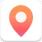 Сельскохозяйственное производство
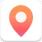 Птицеводческая  ферма
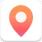 Растениеводство и переработка
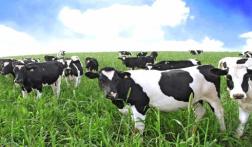 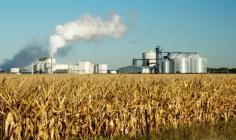 Возмещение части затрат, понесенных в связи с приобретением молодняка сельскохозяйственных животных;

Возмещение части затрат на содержание мясного скота;
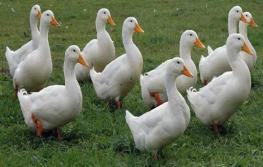 Возмещение затрат на проведение культуртехнических мероприятий до 70% затрат;

Предоставление земельного участка без проведения торгов.
Предоставляется МО/либо неразграниченная/
либо государственная
ИНВЕСТИЦИОННАЯ ПЛОЩАДКА
Курганская область, г. Куртамыш, в районе реки Холодный Лог
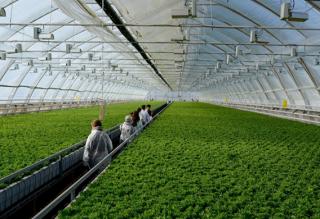 ЭКОНОМИЧЕСКИЕ ПРЕДПОСЫЛКИ
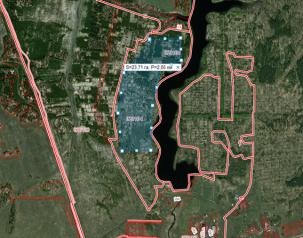 Предоставляется МО/либо неразграниченная/
либо государственная
ИНВЕСТИЦИОННАЯ ПЛОЩАДКА
Курганская область, Куртамышский  район с. Каминское под размещения плодово-ягодного сада
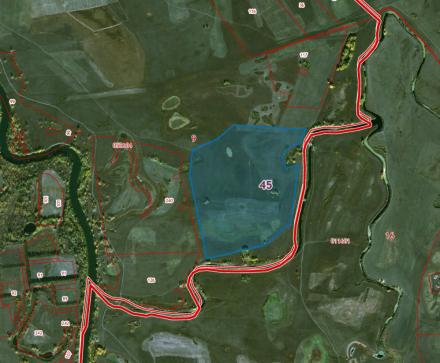 ЭКОНОМИЧЕСКИЕ ПРЕДПОСЫЛКИ
Предоставляется МО/либо неразграниченная/
либо государственная
ИНВЕСТИЦИОННАЯ ПЛОЩАДКА
Курганская область, Куртамышский район, с. Каминское
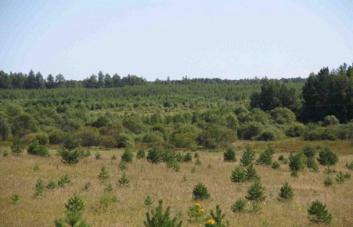 ЭКОНОМИЧЕСКИЕ ПРЕДПОСЫЛКИ
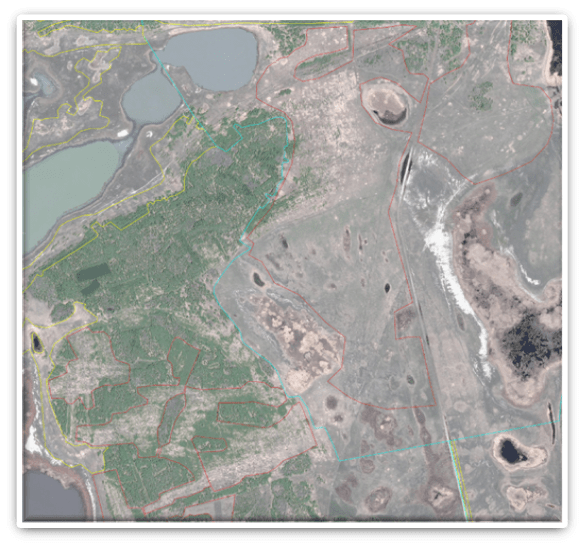 Предоставляется МО/либо неразграниченная/
либо государственная
ИНВЕСТИЦИОННАЯ ПЛОЩАДКА
Курганская область, Куртамышский район, с. Каминское
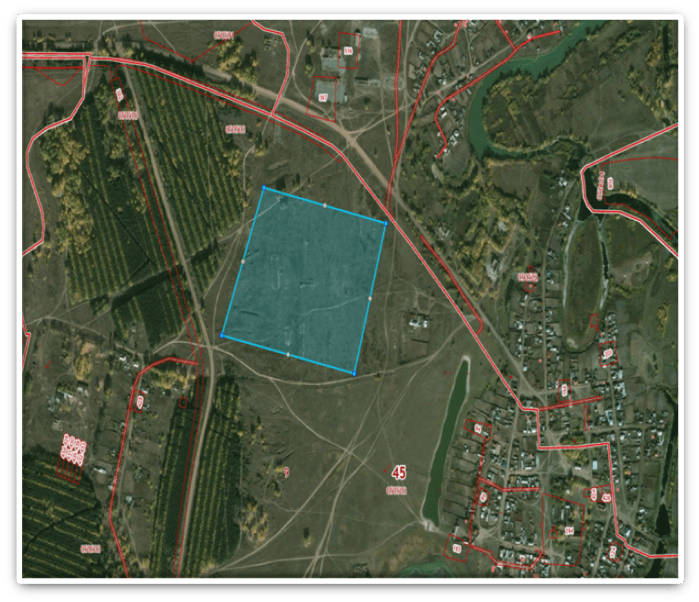 ЭКОНОМИЧЕСКИЕ ПРЕДПОСЫЛКИ
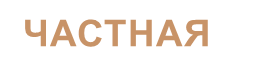 Курганская область, Куртамышский район, с. Белоногово
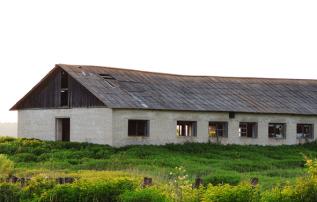 ЭКОНОМИЧЕСКИЕ ПРЕДПОСЫЛКИ
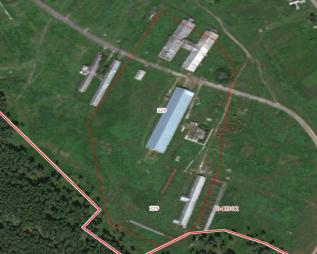 ИНВЕСТИЦИОННЫЕ ПЛОЩАДКИ
ДЛЯ РАЗМЕЩЕНИЯ ОБЪЕКТОВ ДОРОЖНОГО СЕРВИСА
ПЛОЩАДКИ ДЛЯ РАЗМЕЩЕНИЯ:
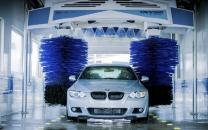 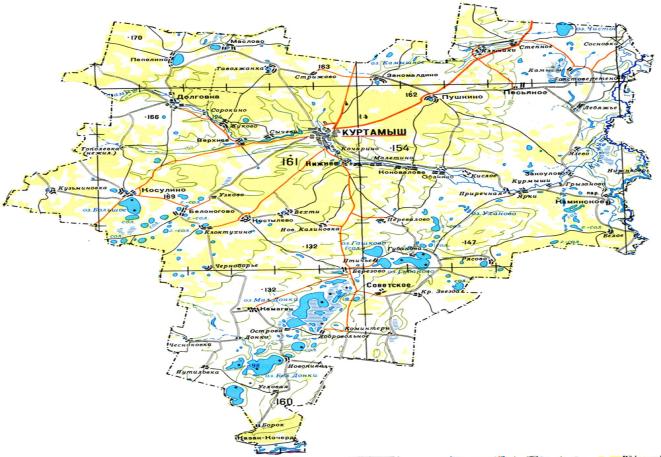 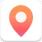 Автосалоны
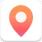 Шиномонтажные мастерские
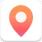 Автомоечные комплексы
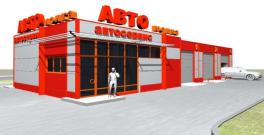 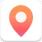 Паркинги
Автосервисы                      и т.д.
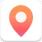 МЕРЫ ГОСПОДДЕРЖКИ:
Предоставление земельного участка, находящегося в государственной или муниципальной собственности, в аренду без проведения торгов 
Субсидирование до 50 % затрат, связанных с уплатой первого взноса (аванса) при заключении договора (договоров) лизинга оборудования
Предоставление льготных займов на строительство помещений и закуп оборудования в размере до 5 млн. руб. на одного субъекта МСП, сроком до трех лет по льготной процентной ставке 
Кредитные программы МСП-Банка
Предоставление гарантийного поручительств
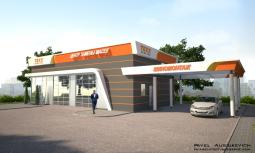 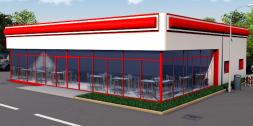 Предоставляется МО/либо неразграниченная/
либо государственная
Курганская область, Куртамышский район, г. Куртамыш, ул. Строителей, 1
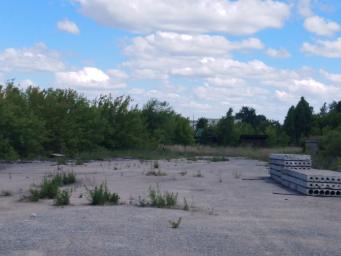 ЭКОНОМИЧЕСКИЕ ПРЕДПОСЫЛКИ
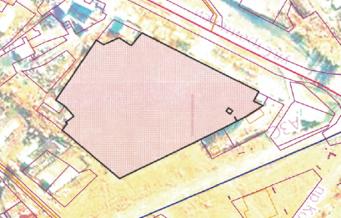 ИНВЕСТИЦИОННЫЕ ПЛОЩАДКИ
ДЛЯ РАЗМЕЩЕНИЯ СКЛАДОВ
ПЛОЩАДКИ ДЛЯ РАЗМЕЩЕНИЯ:
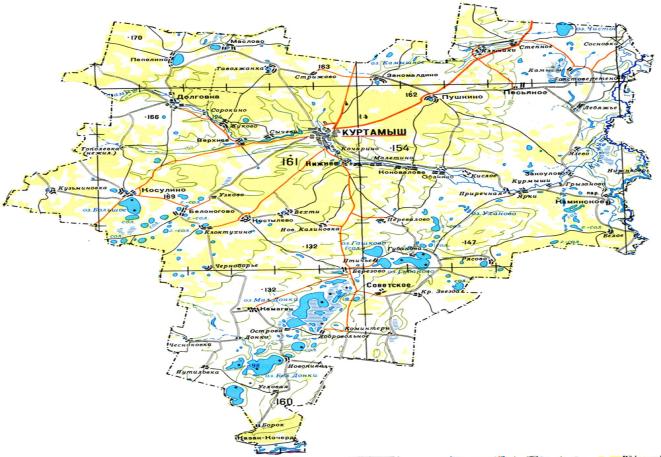 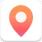 Склады
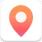 Логистические комплексы
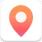 Разгрузочные площадки
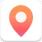 Оптовые базы
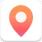 Производственные  базы
МЕРЫ ГОСПОДДЕРЖКИ:
Предоставление земельного участка, находящегося в государственной или муниципальной собственности, в аренду без проведения торгов 
Субсидирование до 50 % затрат, связанных с уплатой первого взноса (аванса) при заключении договора (договоров) лизинга оборудования
Предоставление льготных займов на строительство помещений и закуп оборудования в размере до 5 млн. руб. на одного субъекта МСП, сроком до трех лет по льготной процентной ставке 
Кредитные программы МСП-Банка
Предоставление гарантийного поручительства
Предоставляется МО/либо неразграниченная/
либо государственная
Курганская область, Куртамышский район, г. Куртамыш, ул. Строителей, 1
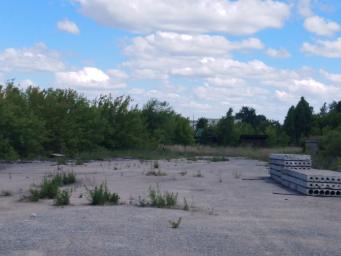 ЭКОНОМИЧЕСКИЕ ПРЕДПОСЫЛКИ
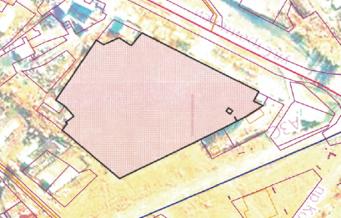 ЧАСТНАЯ
Курганская область, г. Куртамыш, ул. Радужная, 45
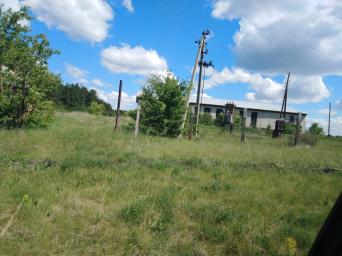 ЭКОНОМИЧЕСКИЕ ПРЕДПОСЫЛКИ
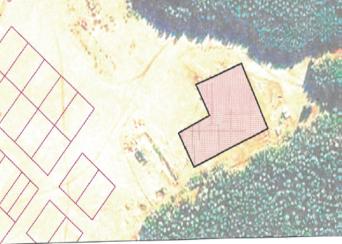 ЧАСТНАЯ
Курганская область, г. Куртамыш, Лесопильная, 25
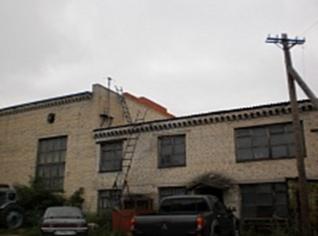 ЭКОНОМИЧЕСКИЕ ПРЕДПОСЫЛКИ
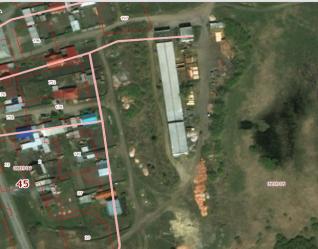